X-ray Diagnostics and Their Relationship to Magnetic Fields
David CohenSwarthmore College
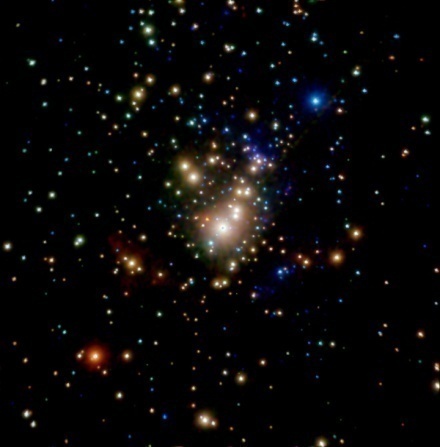 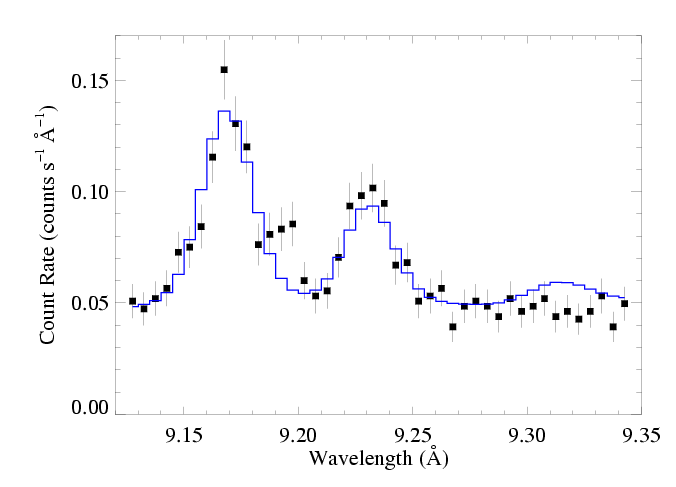 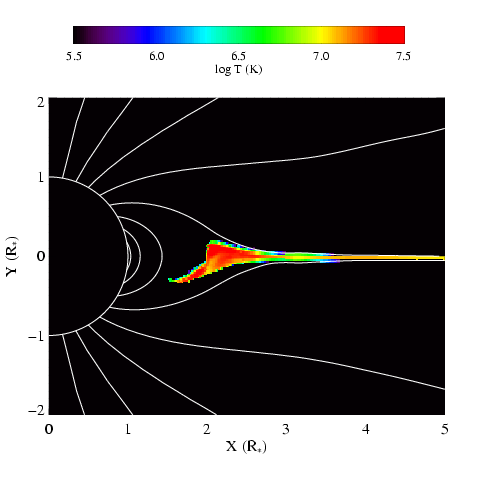 If we understand the physical connection between magnetic fields in massive stars and X-rays, we could use X-ray observations to identify magnetic massive stars.
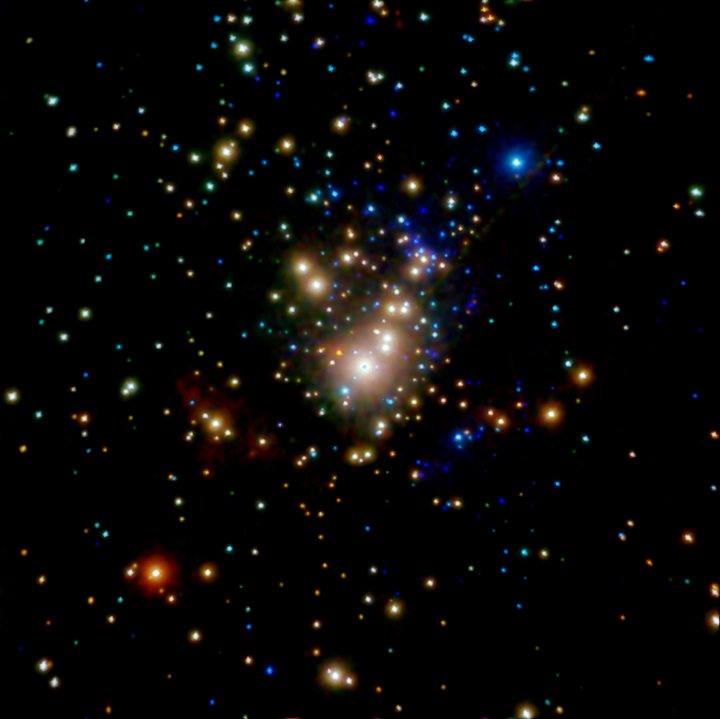 e.g. Which of the stars in this Chandra X-ray image of the Orion Nebula Cluster are massive magnetic stars?
But we’re not there yet…
X-ray behavior of known magnetic massive stars is diverse.

We don’t understand enough about the physical mechanisms of X-ray production in them.
The Sun: X-rays <-> Magnetic Fields
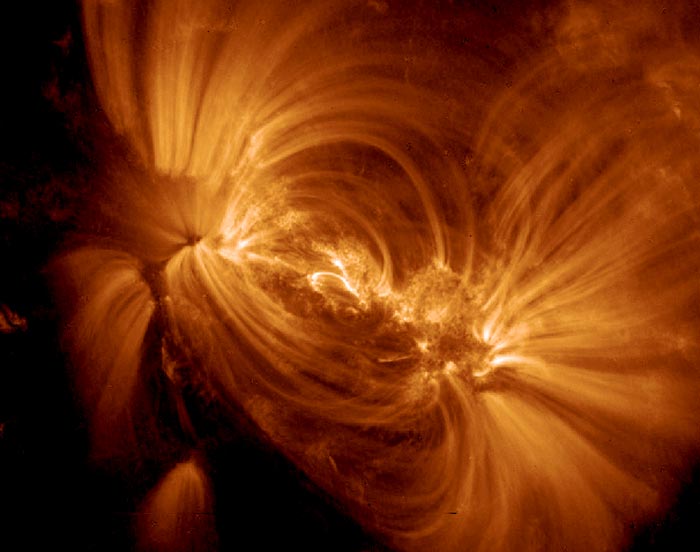 TRACE
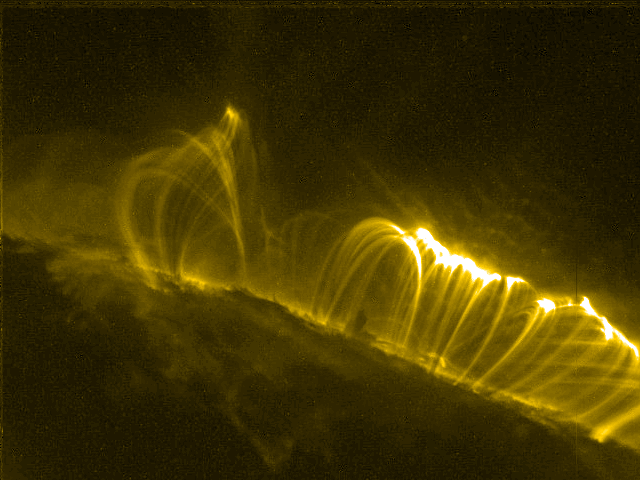 TRACE
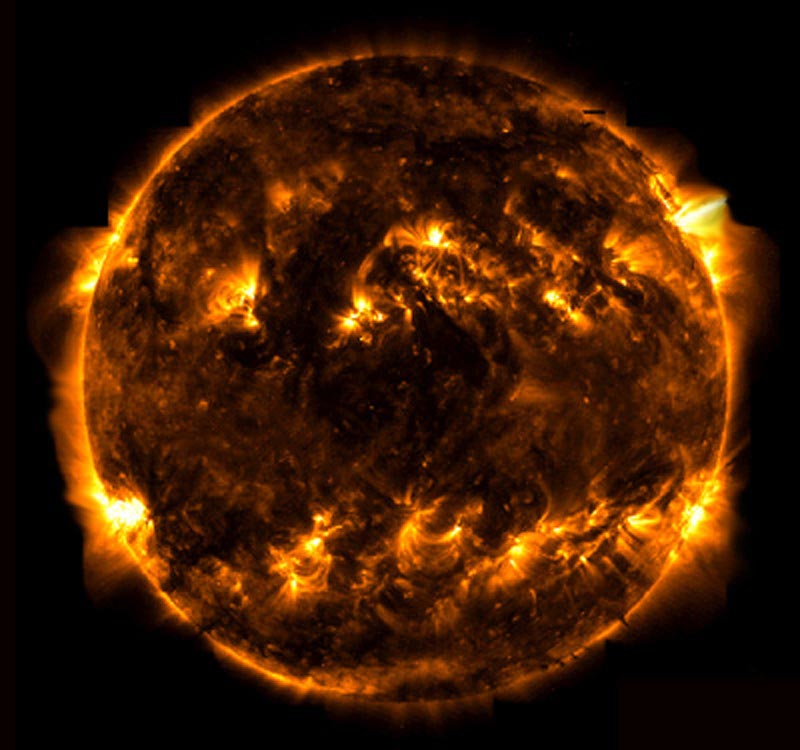 TRACE
Stellar rotation vs. X-ray luminosity
low-mass stars
high-mass stars
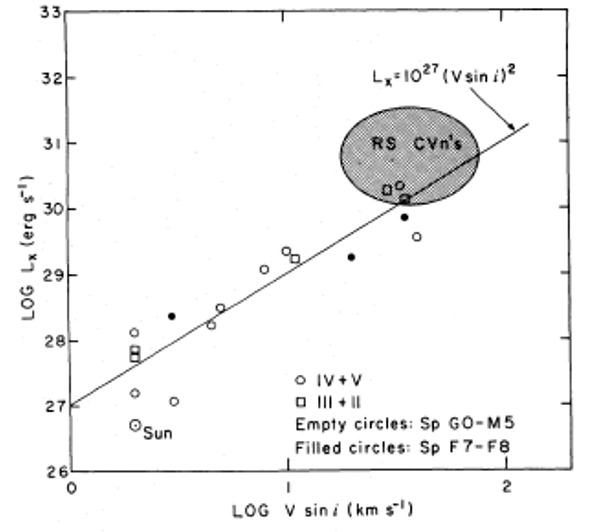 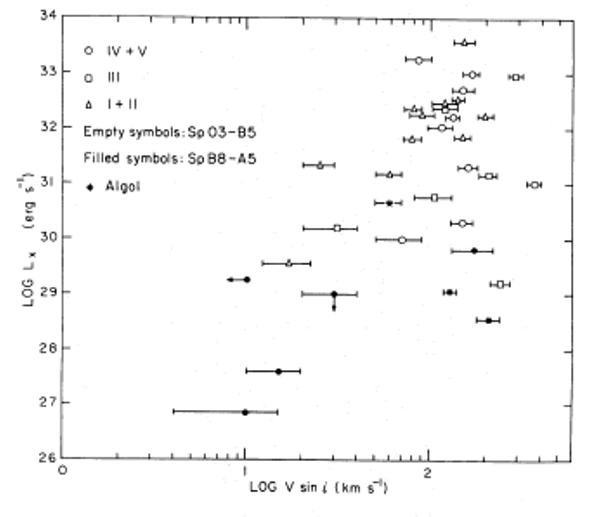 No trend
Massive star X-rays are not coronal
X-rays in massive stars are associated with their radiation-driven winds
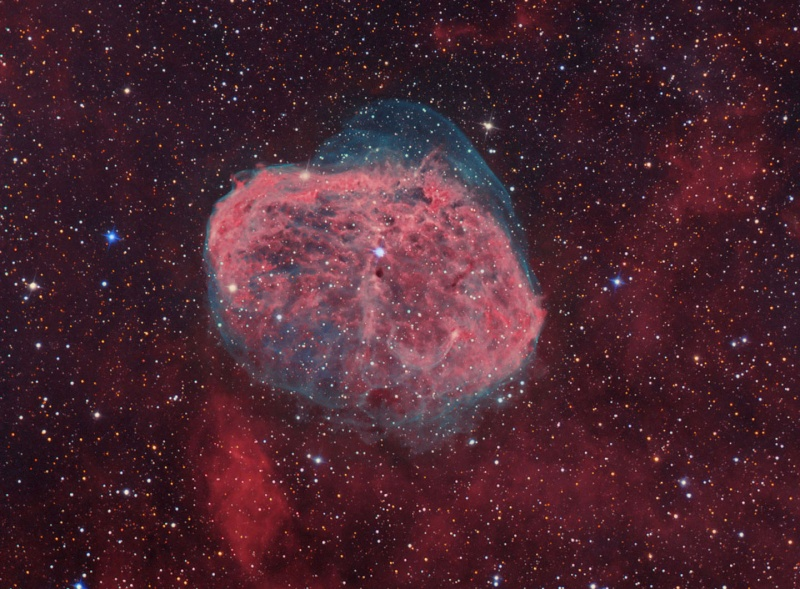 erg s-1
Power in these winds:
while the x-ray luminosity
To account for the x-rays, only one part in 10-4 of the wind’s mechanical power is needed to heat the wind
Three models for massive star x-ray emission
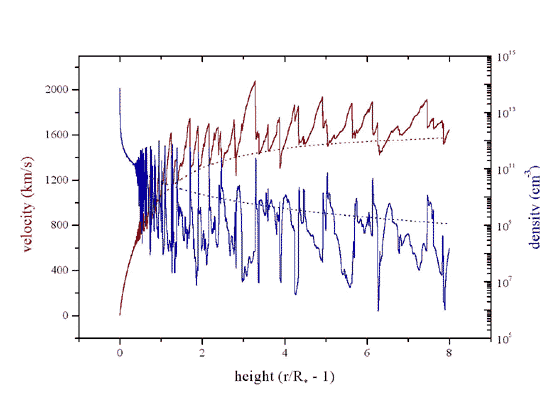 1. Instability driven shocks
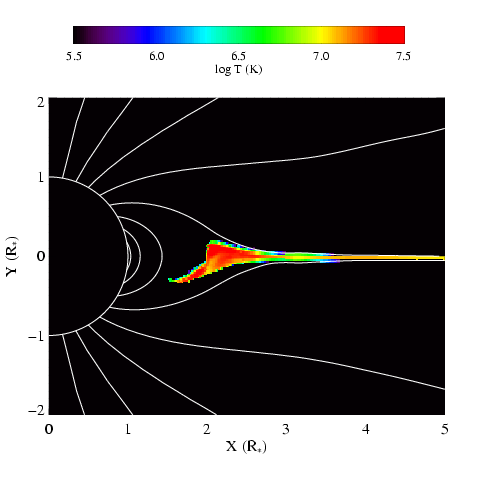 2. Magnetically channeled wind shocks
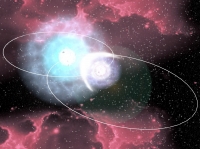 3. Wind-wind interaction in close binaries
Three models for massive star x-ray emission
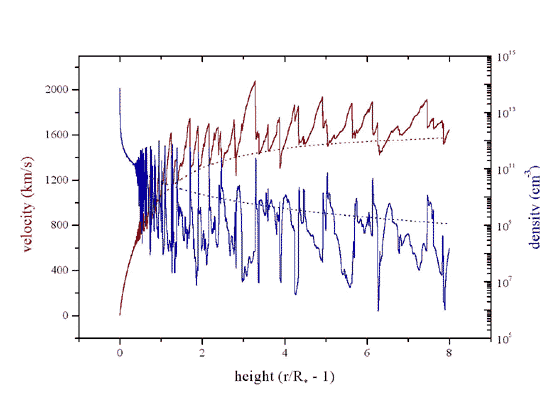 1. Instability driven shocks
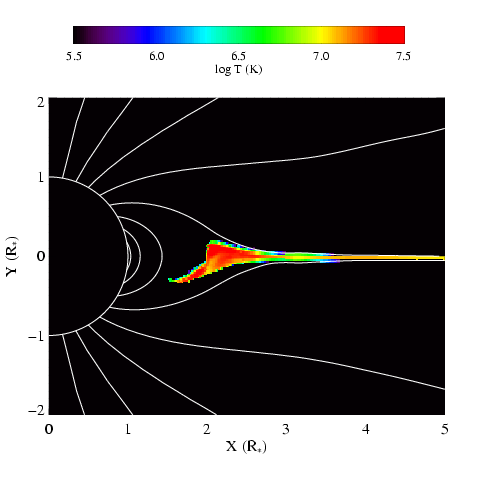 2. Magnetically channeled wind shocks
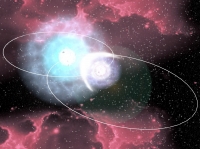 3. Wind-wind interaction in close binaries
What are these “X-rays” anyway?
…and what’s the available data like?
Launched 2000: superior 	sensitivity, 	spatial resolution, and 	spectral resolution
Chandra
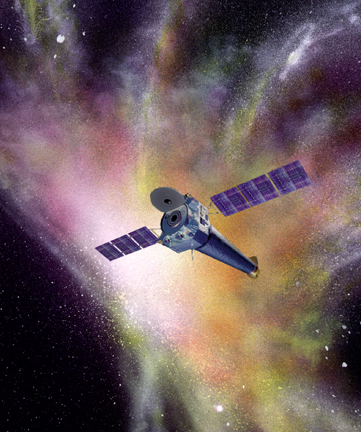 XMM-Newton
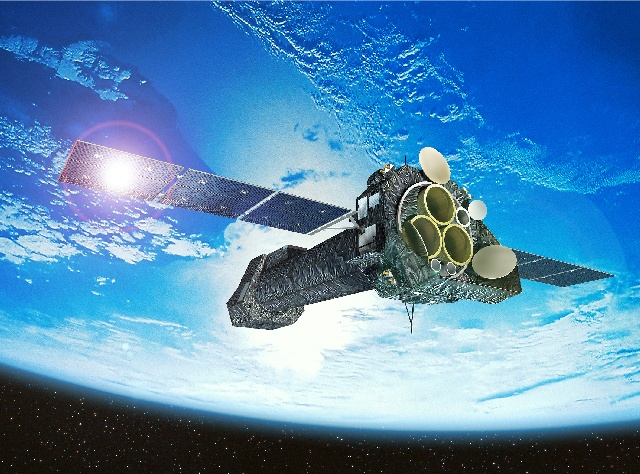 sub-arcsecond resolution
Both have CCD detectors for imaging spectroscopy:

low spectral resolution: R ~ 20 to 50
Chandra
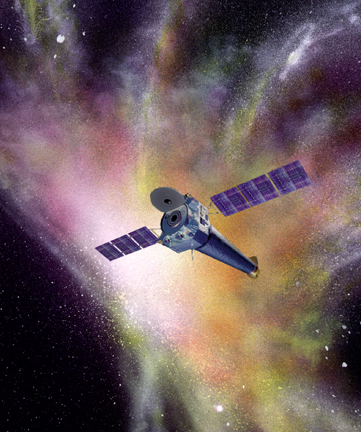 XMM-Newton
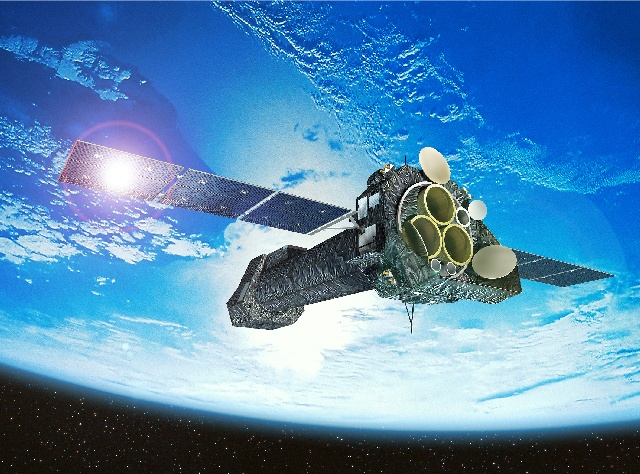 And both have grating spectrometers: R ~ few 100 to 1000
300 km/s
The gratings have poor sensitivity…
We’ll never get spectra for more than two dozen hot stars
Chandra
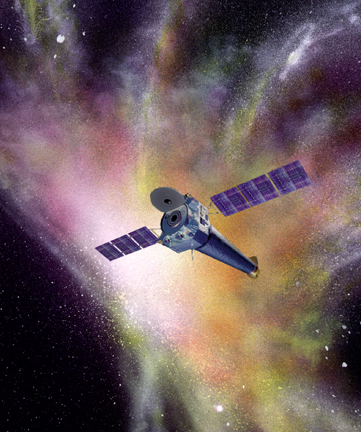 XMM-Newton
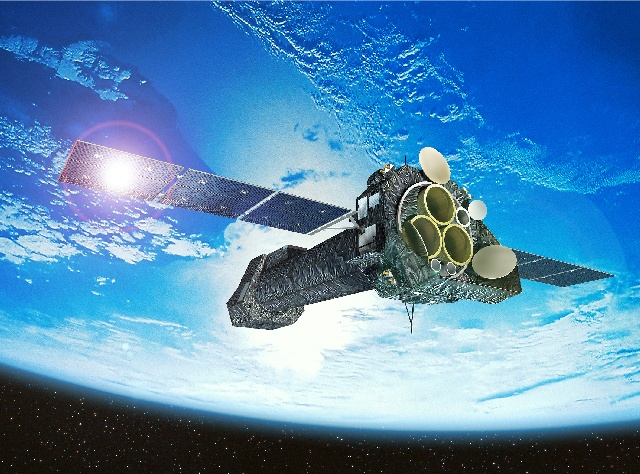 The Future:
Chandra
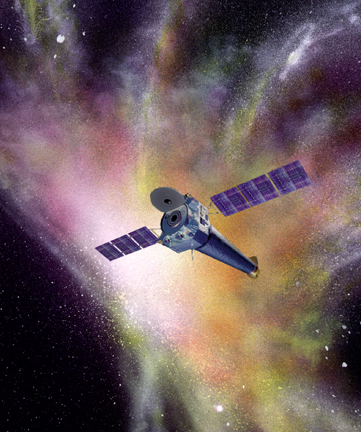 XMM-Newton
Astro-H (Japan) – high spectral resolution at high photon energies
…few years from now
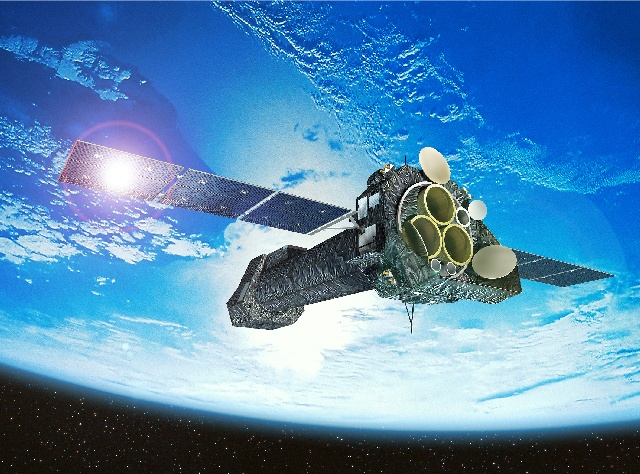 International X-ray Observatory (IXO)… 2020+
First, imaging (+ low resolution) spectroscopy with Chandra
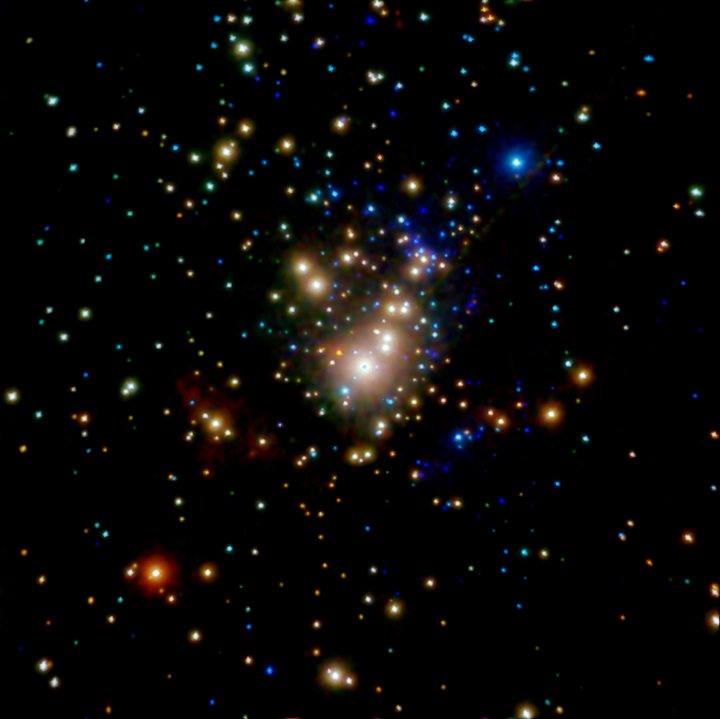 Chandra ACISOrion Nebula Cluster (COUP)
q1 Ori C
Color coded according to photon energy (red: <1keV; green 1 to 2 keV; blue > 2 keV)
Movie from the COUP team: astro.swarthmore.edu/~cohen/presentations/MiMeS2/COUP_optical_xray_m3.mov
Movie from the COUP team: astro.swarthmore.edu/~cohen/presentations/MiMeS2/COUP_variability_m2.mpg
q1 Ori C: X-ray lightcurve – periodic variability
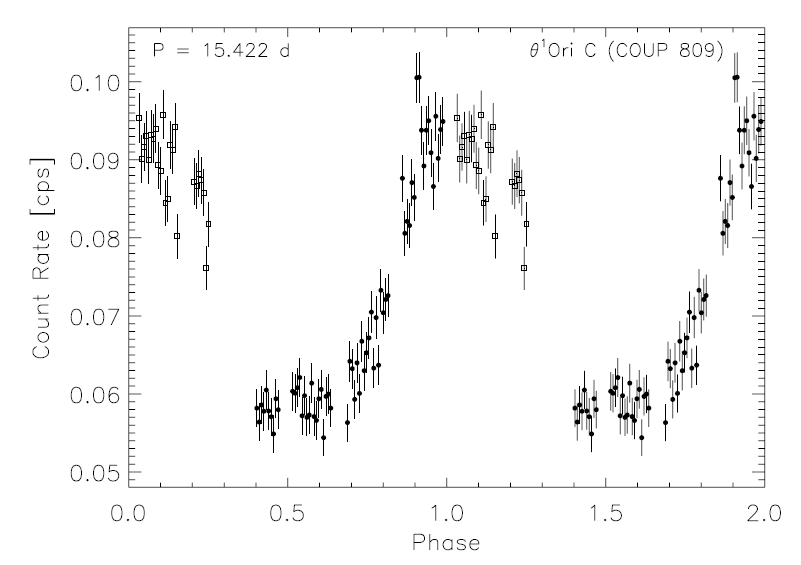 Stelzer et al. 2005
not zero
s Ori E: XMM light curve: flare-like variability
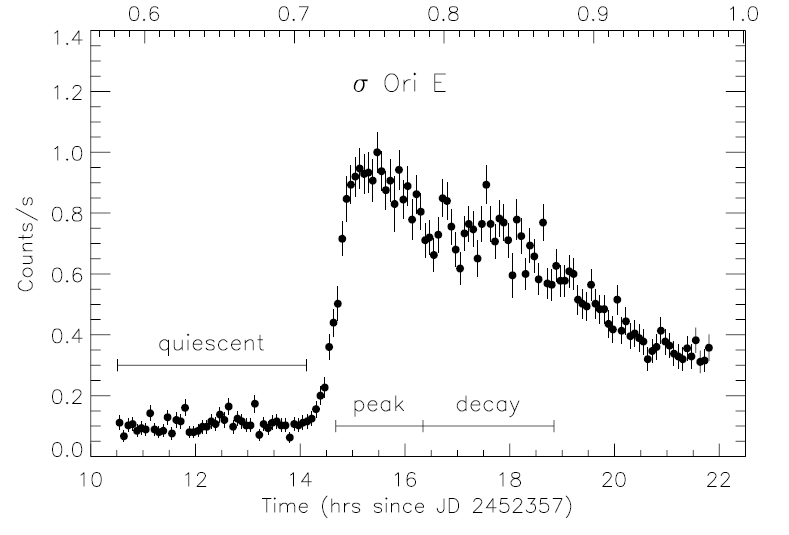 Sanz-Forcada et al. 2004
Centrifugally driven breakout (ud-Doula, Townsend, & Owocki 2006, ApJ, 640, L191) …or low-mass binary companion?
XMM EPIC spectrum of s Ori E
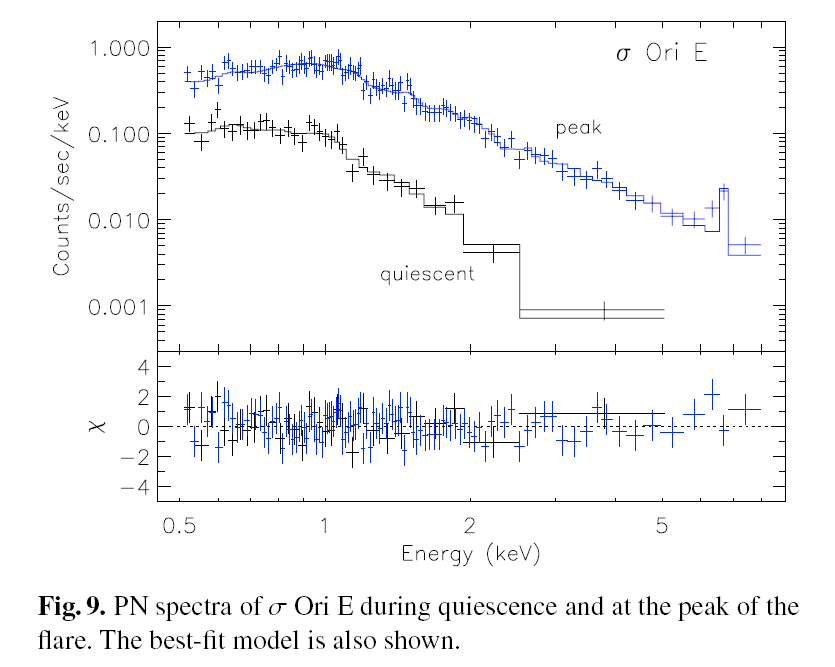 Sanz-Forcada et al. 2004
Chandra grating spectra: 1 Ori C and a non-magnetic O star
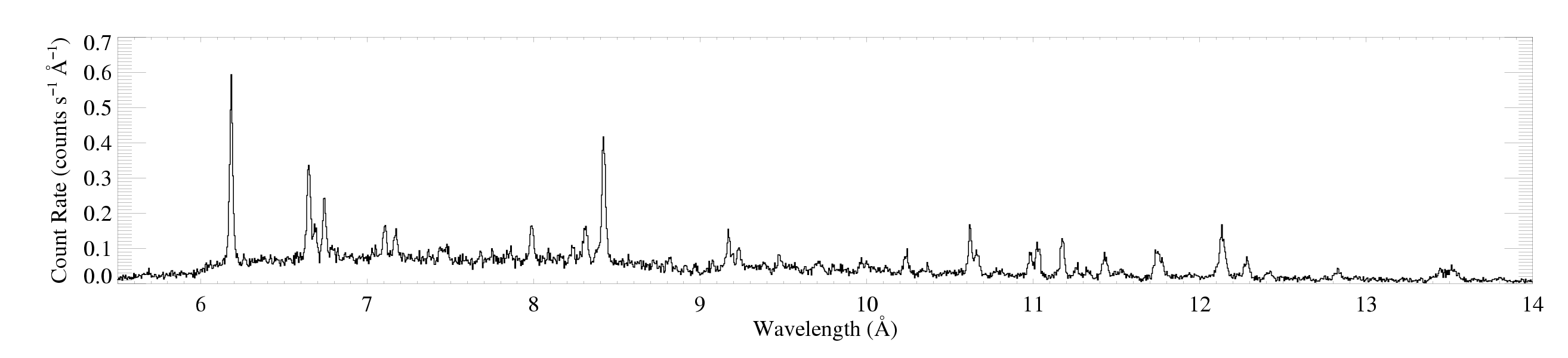 1 Ori C
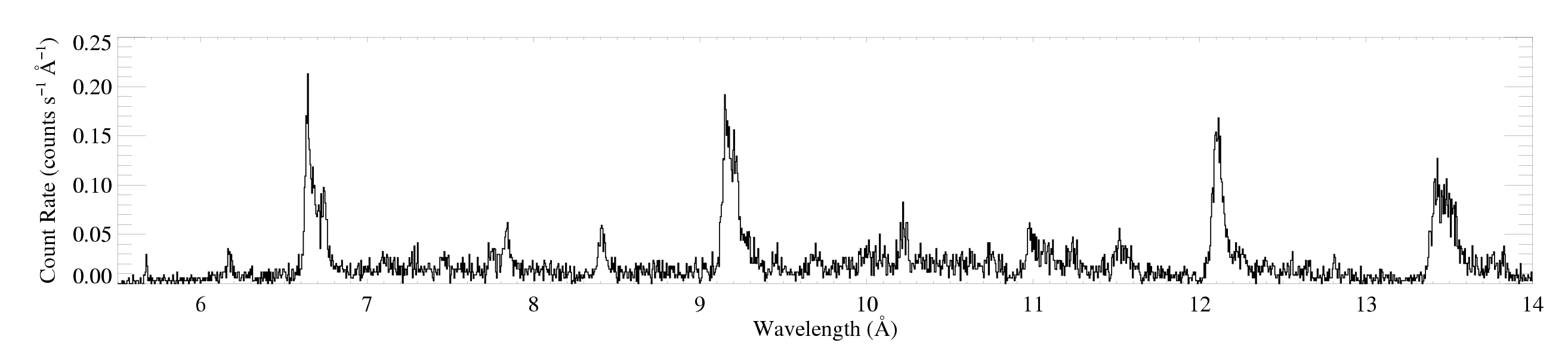 z Pup
thermal emission

“coronal approximation” valid: electrons in ground state, collisions up, spontaneous emission down

optically thin

lines from highly stripped metals, weak bremsstrahlung continuum (continuum stronger for higher temperatures)
thermal emission

“coronal approximation” valid: electrons in ground state, collisions up, spontaneous emission down

optically thin

lines from highly stripped metals, weak bremsstrahlung continuum (continuum stronger for higher temperatures)
thermal emission

“coronal approximation” valid: electrons in ground state, collisions up, spontaneous emission down

optically thin

lines from highly stripped metals, weak bremsstrahlung continuum (continuum stronger for higher temperatures)
thermal emission

“coronal approximation” valid: electrons in ground state, collisions up, spontaneous emission down

optically thin

lines from highly stripped metals, weak bremsstrahlung continuum (continuum stronger for higher temperatures)
Chandra grating spectra: 1 Ori C and a non-magnetic O star
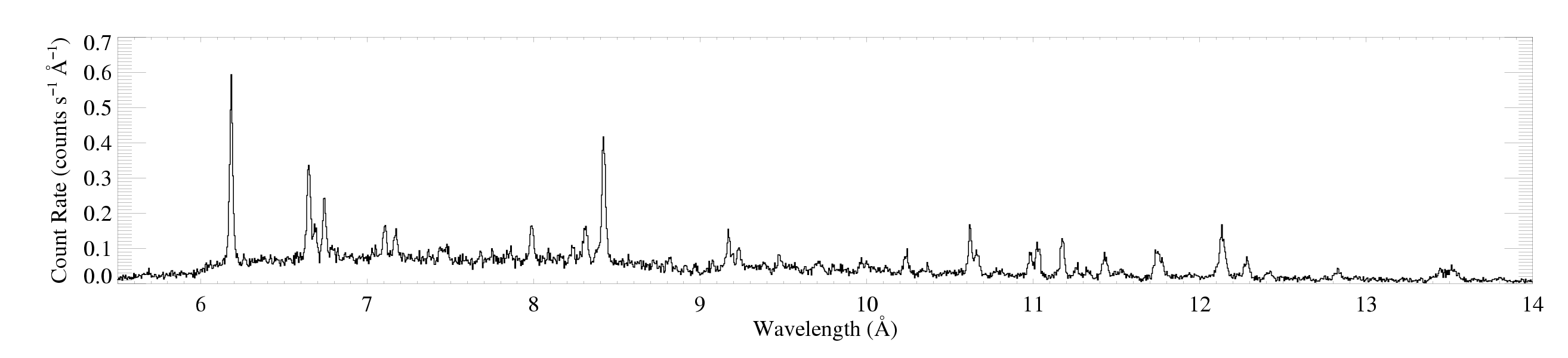 1 Ori C
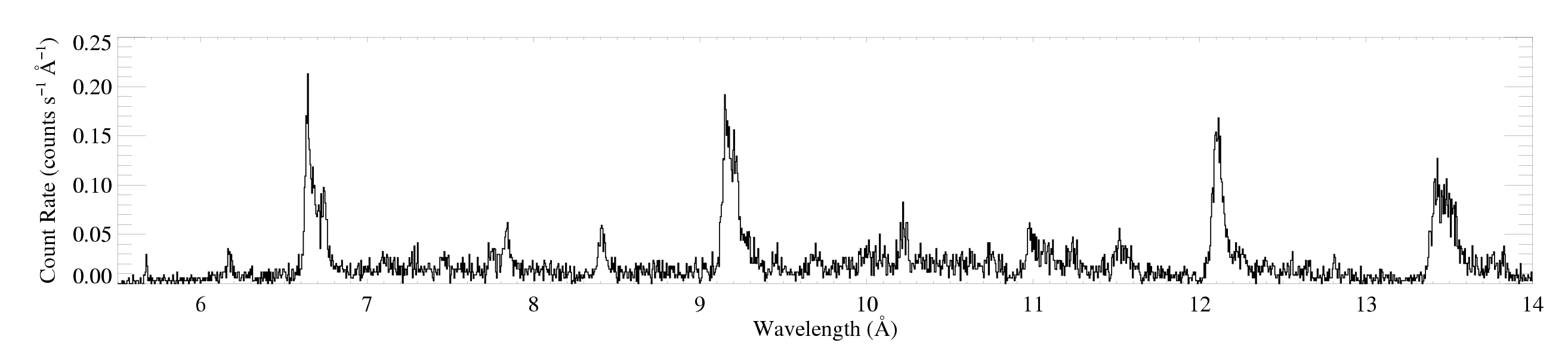 z Pup
Energy Considerations and Scalings
1 keV ~ 12 × 106 K ~ 12 Å
Shock heating: Dv = 300 km/s gives T ~ 106 K (and T ~ v2)
ROSAT  150 eV to 2 keV
Chandra, XMM  350 eV to 10 keV
Energy Considerations and Scalings
1 keV ~ 12 × 106 K ~ 12 Å
Shock heating: Dv = 1000 km/s gives T ~ 107 K (and T ~ v2)
ROSAT  150 eV to 2 keV
Chandra, XMM  350 eV to 10 keV
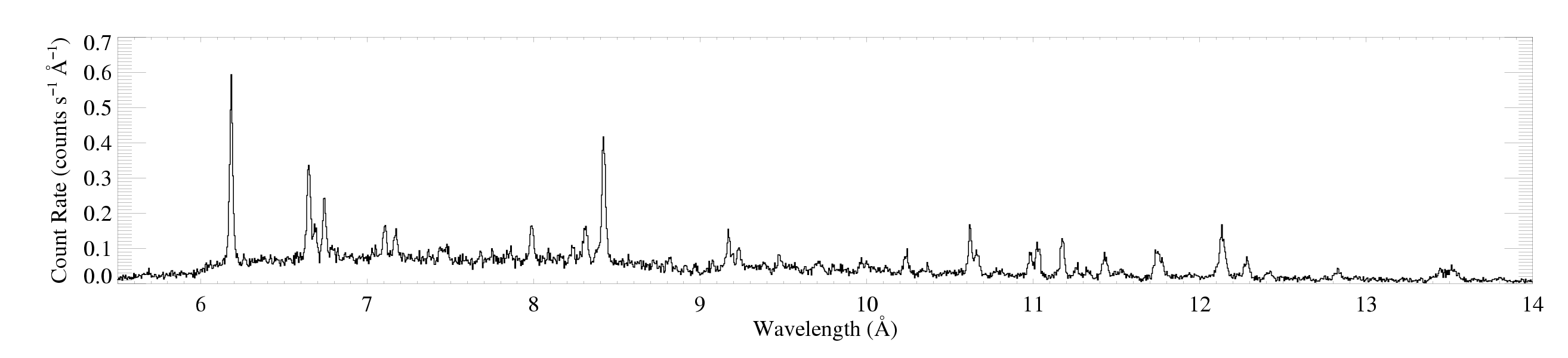 1 Ori C
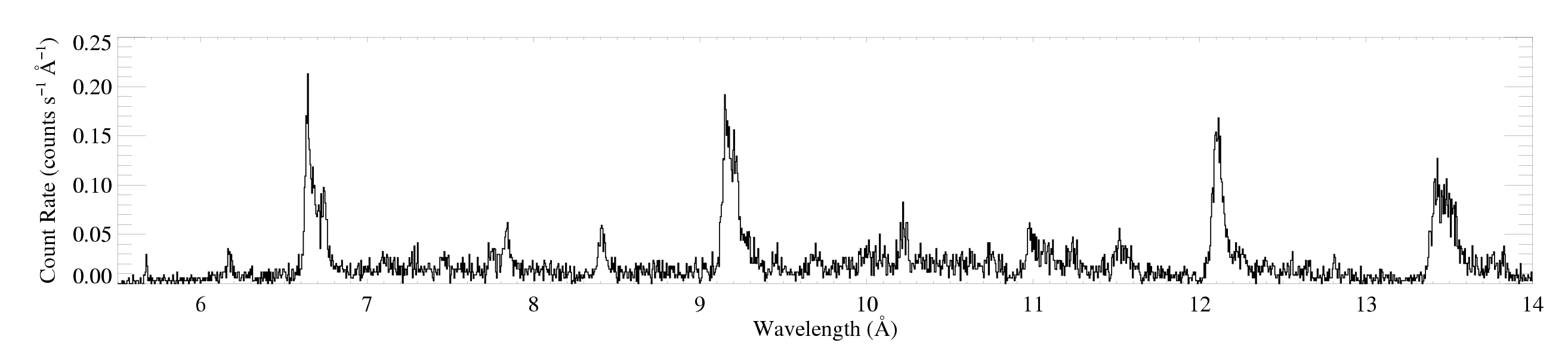 z Pup
H-like/He-like ratio is temperature sensitive
Mg XII
Mg XI
Si XIV
Si XIII
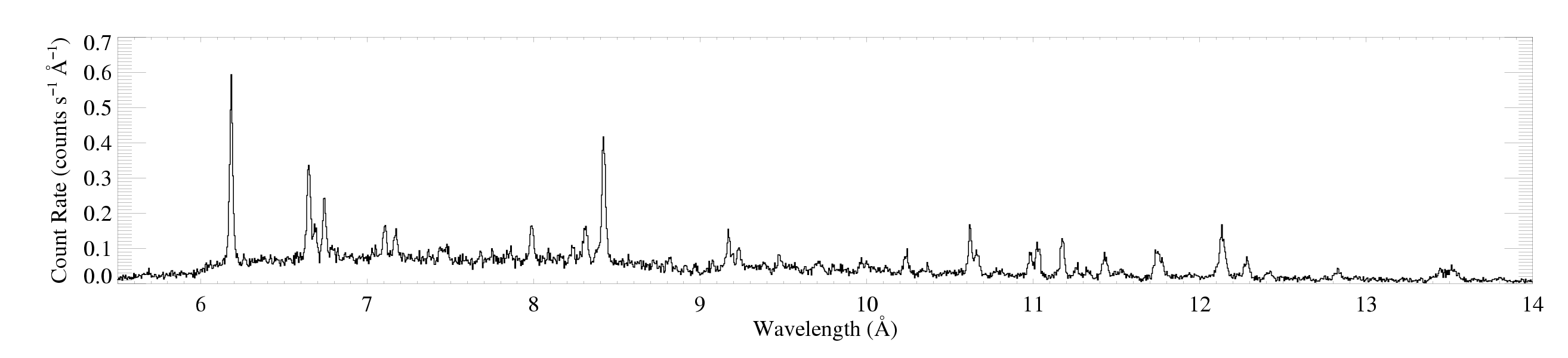 1 Ori C
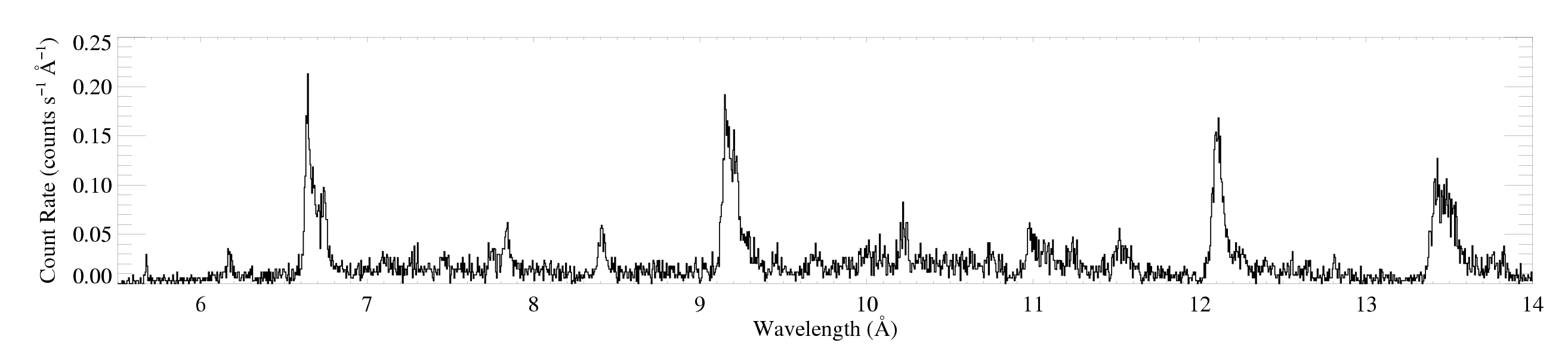 z Pup
1 Ori C – is hotter
Mg XII
Mg XI
Si XIV
Si XIII
H/He > 1 in 1 Ori C
Differential Emission Measure (temperature distribution)
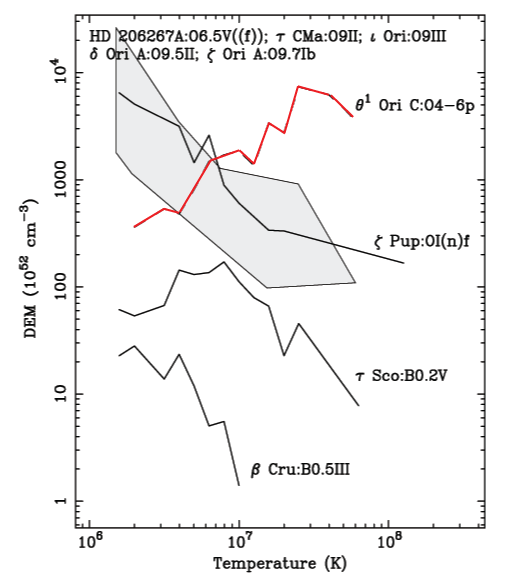 q1 Ori C is much hotter
Wojdowski & Schulz (2005)
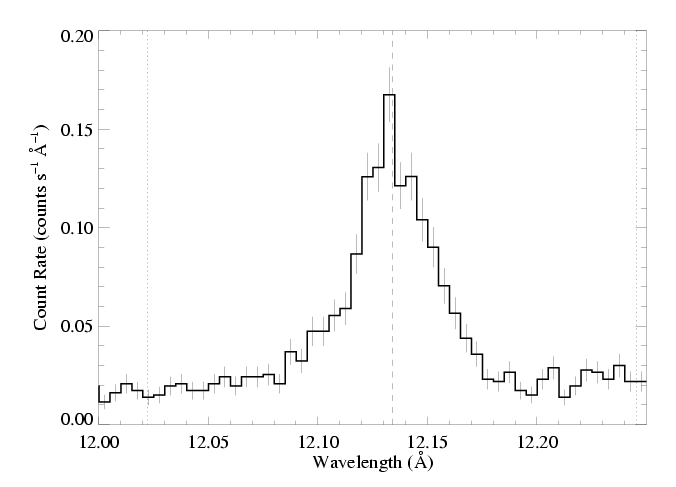 q1 Ori C(O7 V)
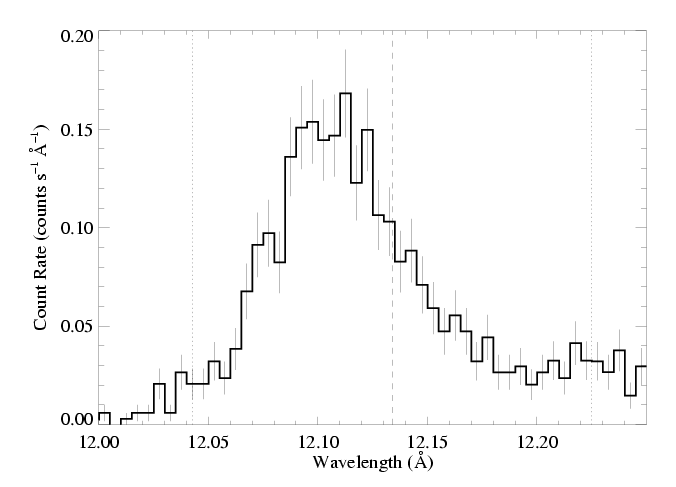 z Pup(O4 If)
Emission lines are significantly narrower, too
1000 km s-1
Mg XII Ly-a in q1 Ori C compared to instrumental profile
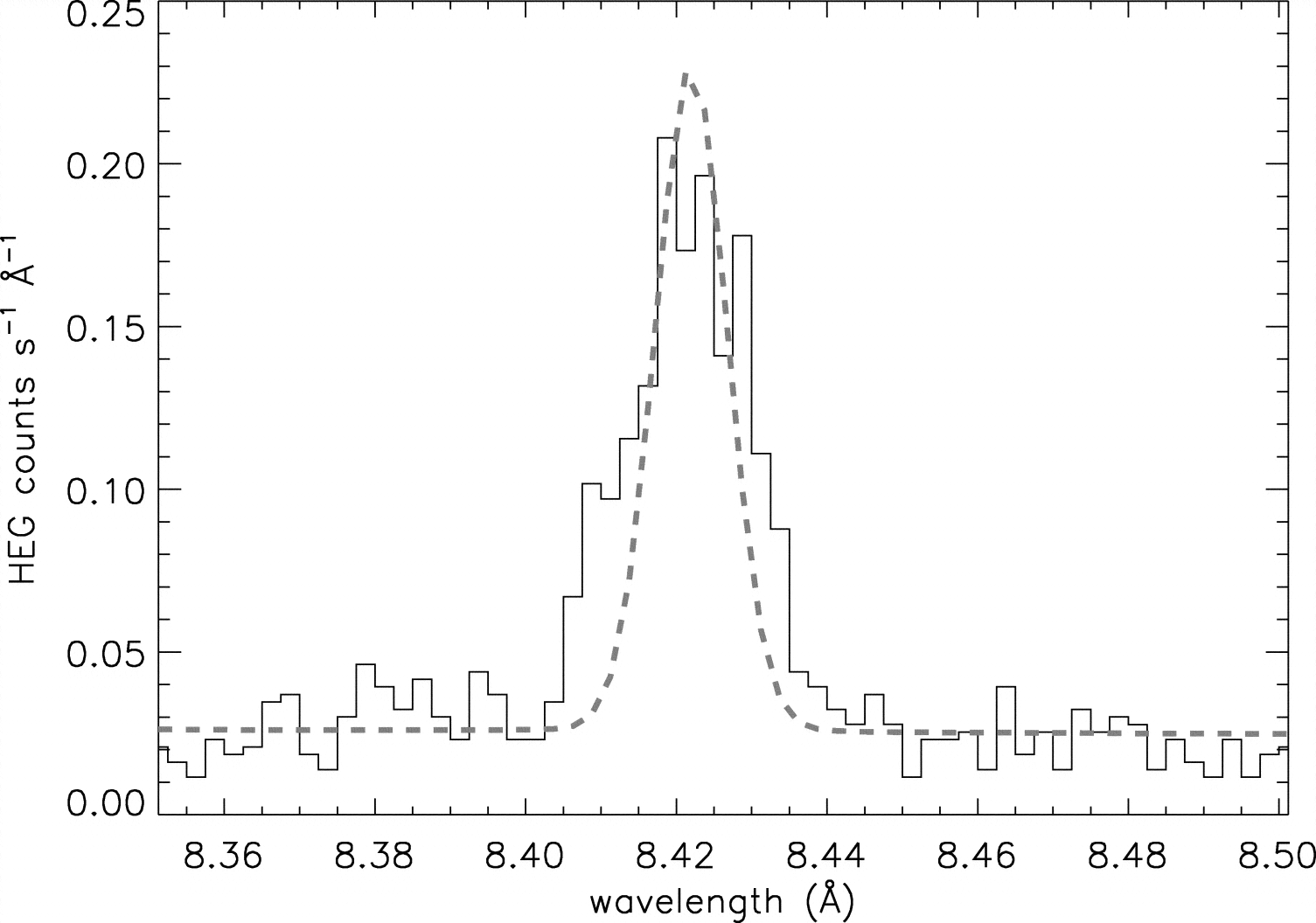 Ne X Ly-a in q1 Ori C : cooler plasma, broader – some contribution from “standard” instability wind shocks
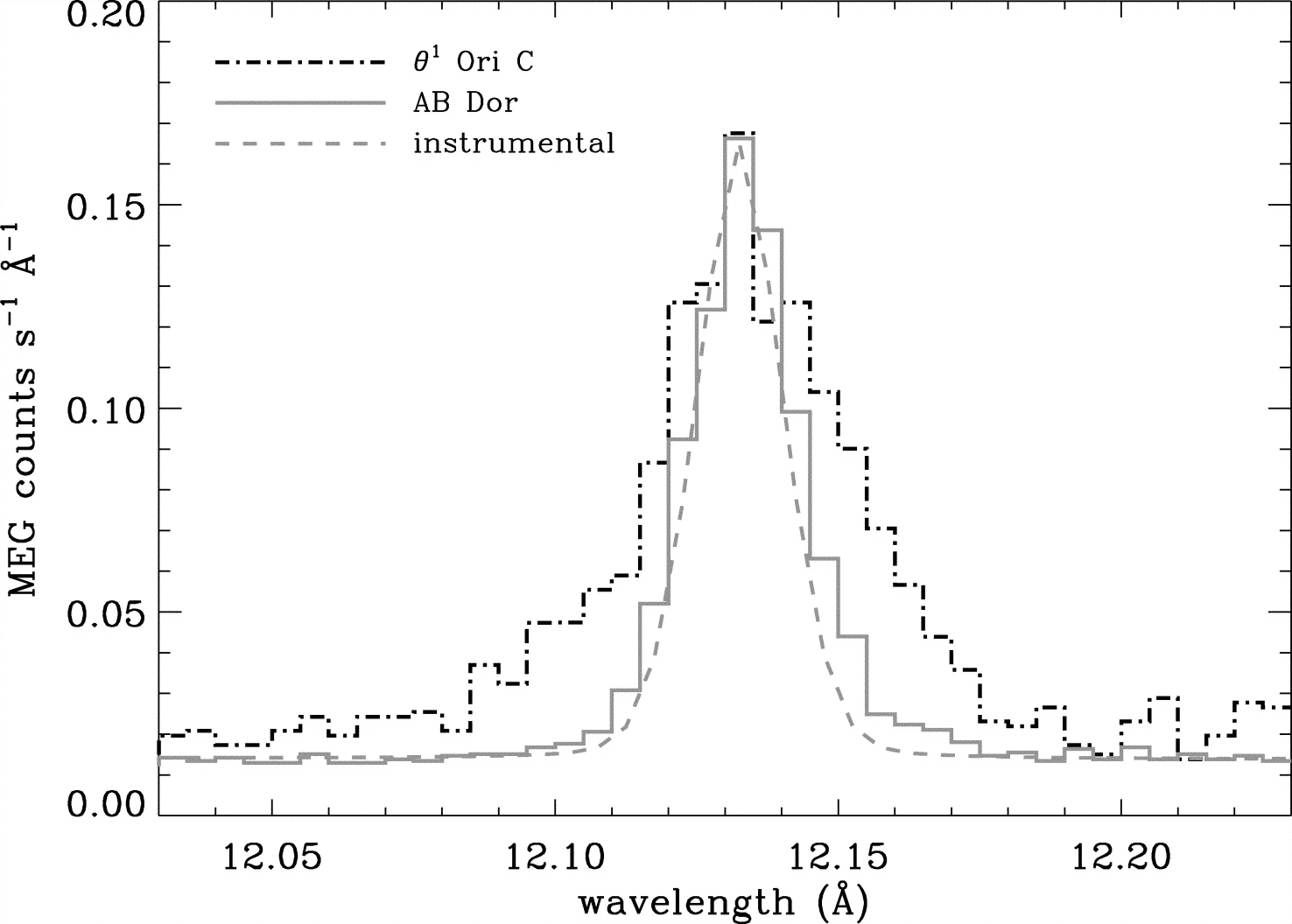 The X-ray properties of q1 Ori C can be understood in the context of its magnetic field and the magnetically channeled wind shock (MCWS) mechanism
Dipole magnetic field
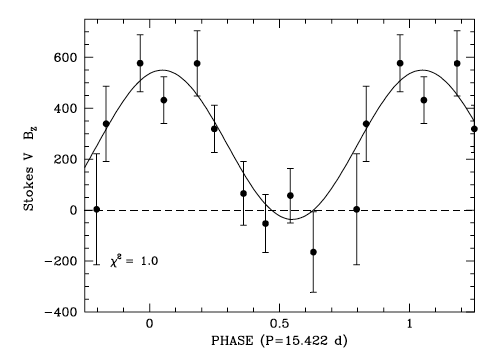 Wade et al. 2008
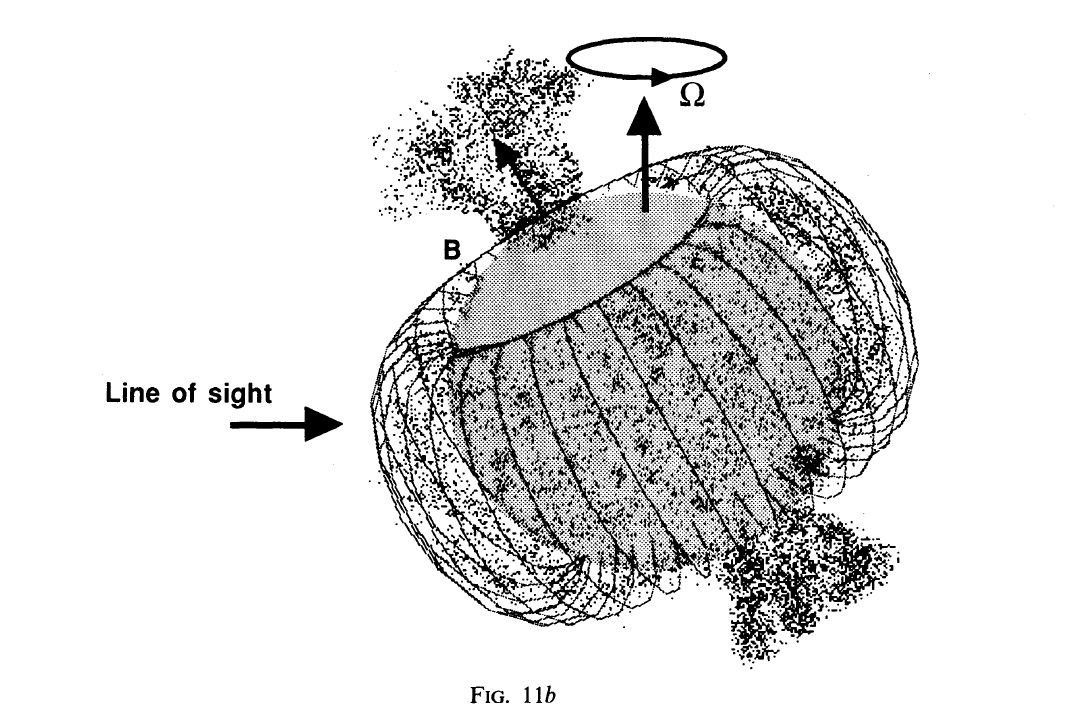 Shore & Brown, 1990
MCWS: Babel & Montmerle 1997
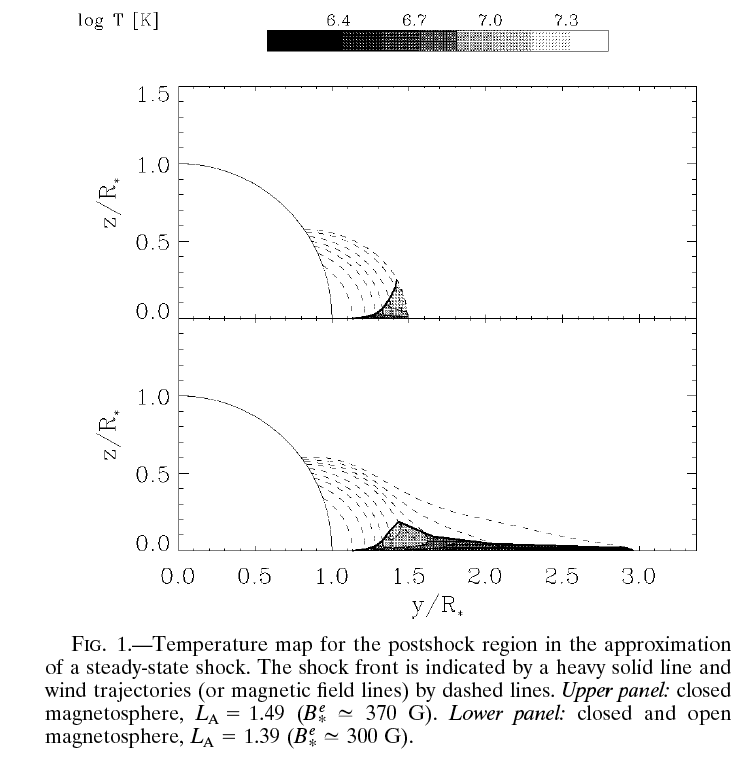 Dynamical models (ud-Doula; Townsend): color scale shows emission measure in different temperature regimes
astro.swarthmore.edu/~cohen/presentations/MiMeS2/zeus-movie.avi
Looking at individual physical variables:
Note that the hot, post-shock plasma:
has relatively low density, 
is concentrated near the tops of the largest closed-loop regions (~2Rstar),
and is very slow moving (due to confinement)
Simulation/visualization courtesy A. ud-DoulaMovie available at astro.swarthmore.edu/~cohen/presentations/apip09/t1oc-lowvinf-logd.avi
Simulation/visualization courtesy A. ud-DoulaMovie available at astro.swarthmore.edu/~cohen/presentations/apip09/t1oc-lowvinf-logT.avi
Simulation/visualization courtesy A. ud-DoulaMovie available at astro.swarthmore.edu/~cohen/presentations/apip09/t1oc-lowvinf-speed.avi
MHD simulation summary
temperature
emission measure
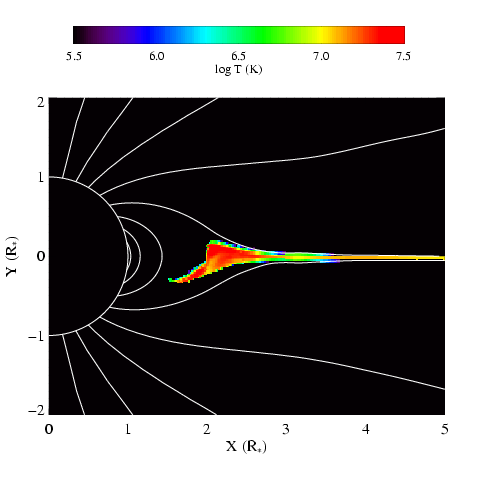 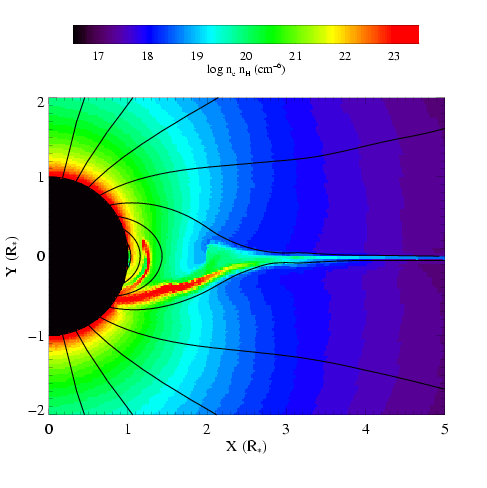 Gagné et al. (2005)
Channeled collision is close to head-on:Dv > 1000 km s-1 : T > 107 K
Differential emission measure (temperature distribution)
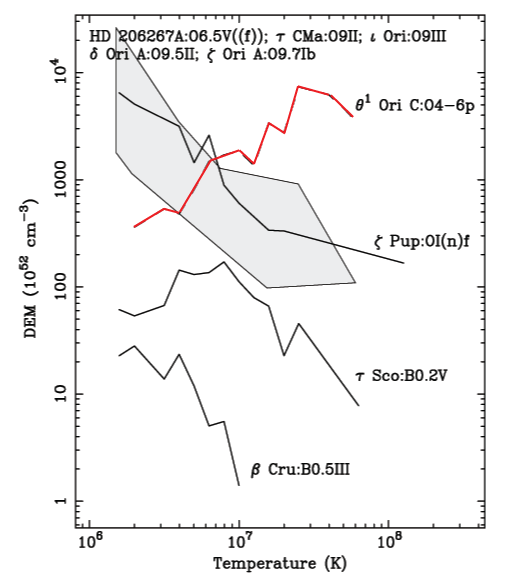 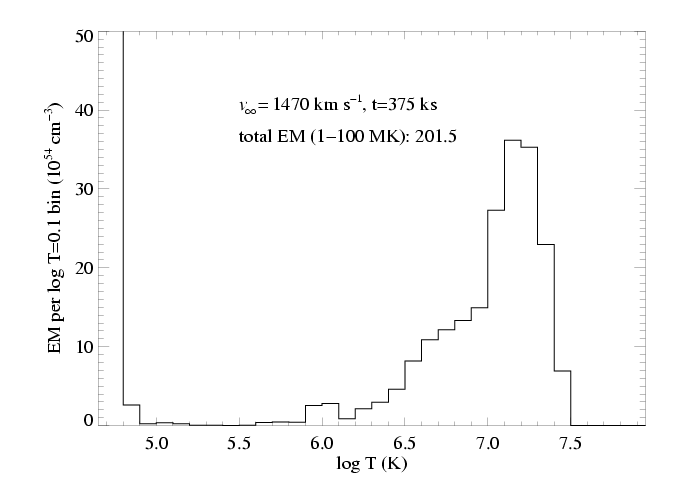 MHD simulation of 1 Ori C reproduces the observed differential emission measure
Wojdowski & Schulz (2005)
There are Chandra observations at many different phases
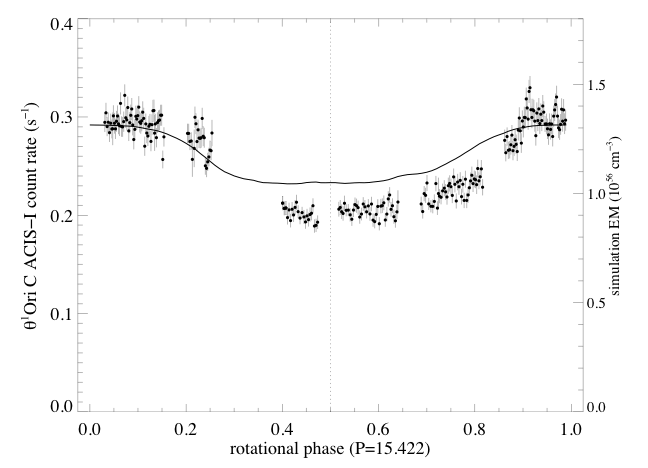 0.4
1.5
0.3
1.0
Simulation EM (1056 cm-3)
0.2
θ1 Ori C ACIS-I count rate (s-1)
0.5
0.1
0.0
0.0
0.0                0.2                0.4                0.6               0.8                1.0
Rotational phase (P=15.422 days)
Chandra broadband count rate vs. rotational phase
Model from MHD simulation
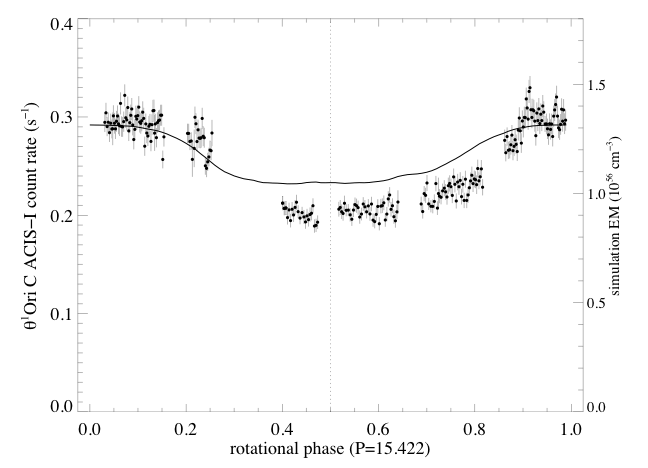 0.4
1.5
0.3
1.0
Simulation EM (1056 cm-3)
0.2
θ1 Ori C ACIS-I count rate (s-1)
0.5
0.1
0.0
0.0
0.0                0.2                0.4                0.6               0.8                1.0
Rotational phase (P=15.422 days)
The star itself occults the hot plasma in the magnetosphere
The closer the hot plasma is to the star, the deeper the dip in the x-ray light curve
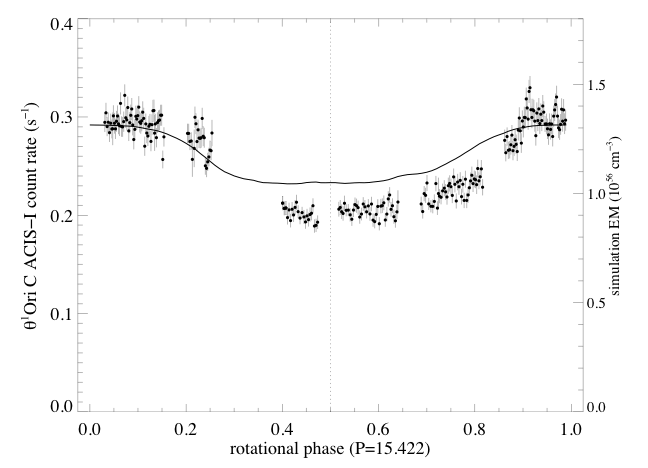 0.4
1.5
0.3
1.0
Simulation EM (1056 cm-3)
0.2
θ1 Ori C ACIS-I count rate (s-1)
0.5
0.1
0.0
0.0
0.0                0.2                0.4                0.6               0.8                1.0
Rotational phase (P=15.422 days)
The star itself occults the hot plasma in the magnetosphere
hot plasma is too far from the star in the simulation – the dip is not deep enough
q1 Ori C column density (from x-ray absorption) vs. phase
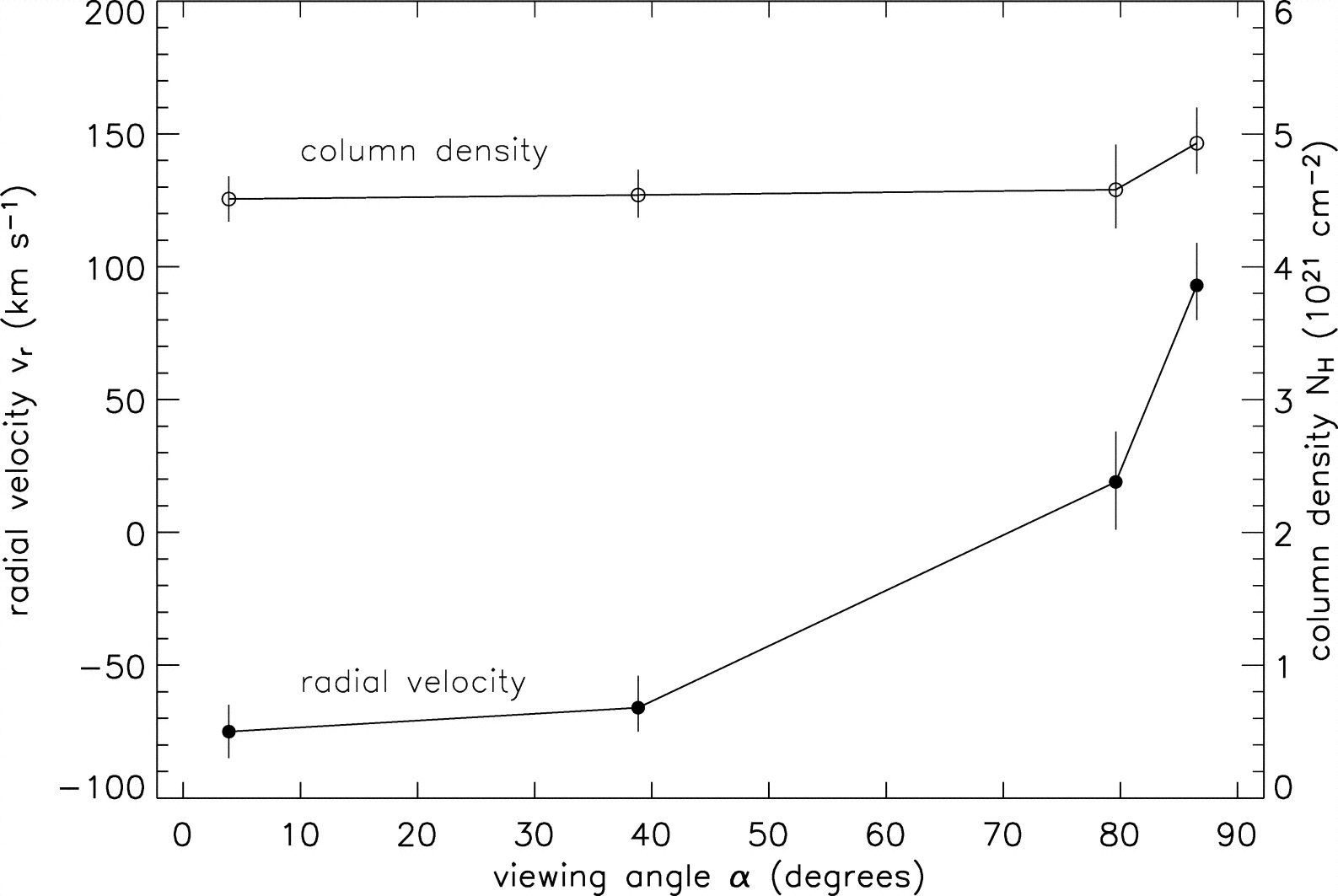 pole-on
equator-on
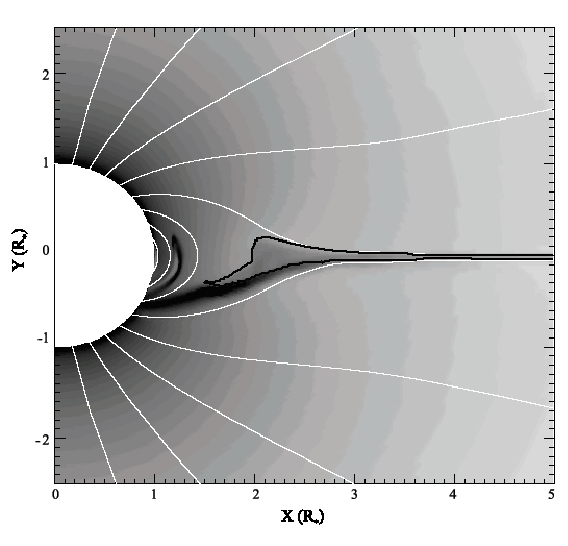 Emission measure
contour encloses T > 106 K
Helium-like species’ forbidden-to-intercombination line ratios –  f/i or z/(x+y) – provide information about the location of the hot plasma
Helium-like ions (e.g. O+6, Ne+8, Mg+10, Si+12, S+14) – schematic energy level diagram
1s2p 1P
10-20 eV
1s2p 3P
1s2s 3S
resonance (w)
forbidden (z)
1-2 keV
intercombination (x+y)
g.s. 1s2 1S
Ultraviolet light from the star’s photosphere drives photoexcitation out of the 3S level
1s2p 1P
1s2p 3P
UV
1s2s 3S
resonance (w)
forbidden (z)
intercombination (x+y)
g.s. 1s2 1S
Weakening the forbidden line and strengthening the intercombination line
1s2p 1P
1s2p 3P
UV
1s2s 3S
resonance (w)
forbidden (z)
intercombination (x+y)
g.s. 1s2 1S
The f/i ratio is thus a diagnostic of the local UV mean intensity…
1s2p 1P
1s2p 3P
UV
1s2s 3S
resonance (w)
forbidden (z)
intercombination (x+y)
g.s. 1s2 1S
…and thus the distance of the x-ray emitting plasma from the photosphere
1s2p 1P
1s2p 3P
UV
1s2s 3S
resonance (w)
forbidden (z)
intercombination (x+y)
g.s. 1s2 1S
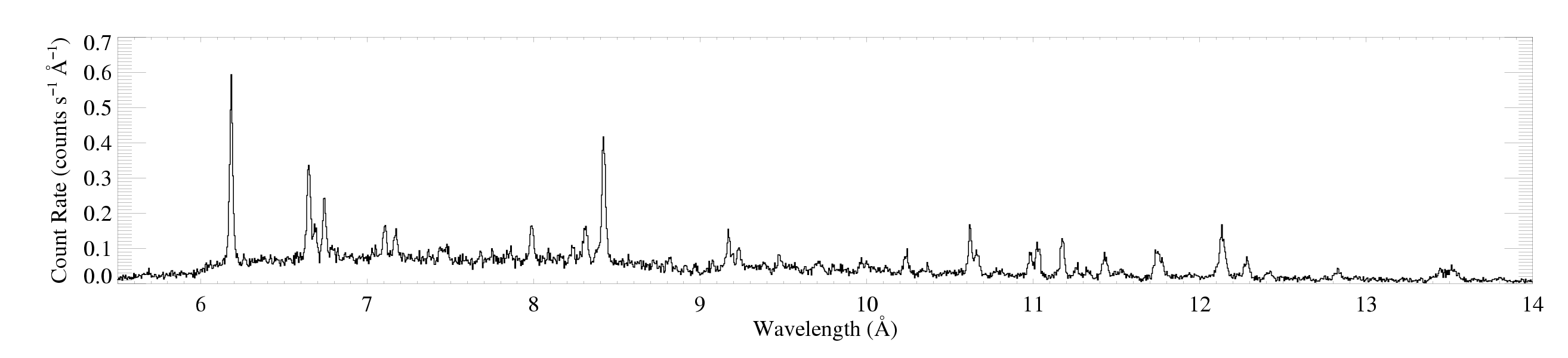 1 Ori C
Mg XI
Rfir=2.1 R*
Rfir=1.2 R*
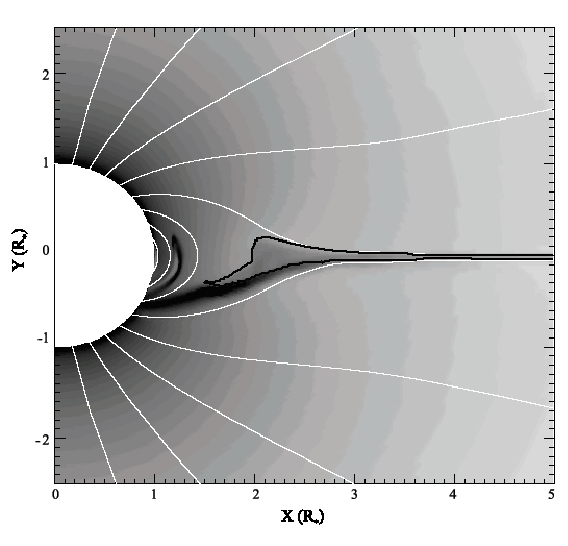 Rfir=4.0 R*
He-like f/i ratios and the x-ray light curve both indicate that the hot plasma is somewhat closer to the photosphere of q1 Ori C than the MHD models predict.
So, in q1 Ori C, the X-rays tell us about the magnetospheric conditions in several ways:
High X-ray luminosity
X-ray hardness (high plasma temperatures)
Periodic variability (rotation and occultation)
Narrow emission lines (confinement)
f/i ratios quantify location
What about other magnetic massive stars?
What about confinement?
Recall:
q1 Ori C:  h* ~ 20         : decent confinement
What about confinement?
Recall:
z Ori:  h* ~ 0.1         : poor confinement
q1 Ori C:  h* ~ 20         : decent confinement
s Ori E:  h* ~ 107         : excellent confinement
q1 Ori C has a hard X-ray spectrum with narrow lines
…HD191612 and z Ori have soft X-ray spectra with broad lines
-vinf
lo
+vinf
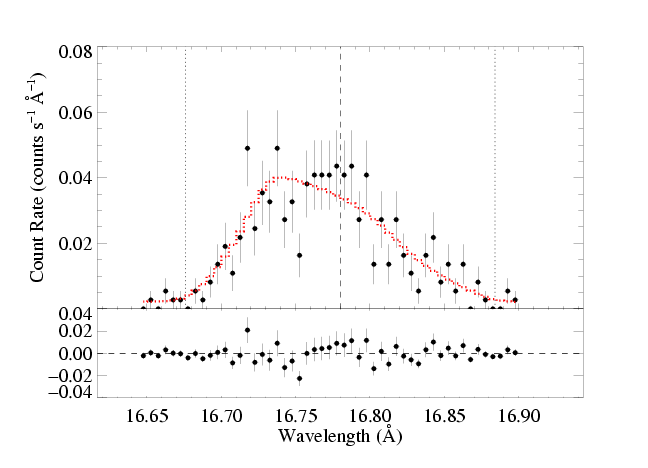 Fe XVII in z Ori
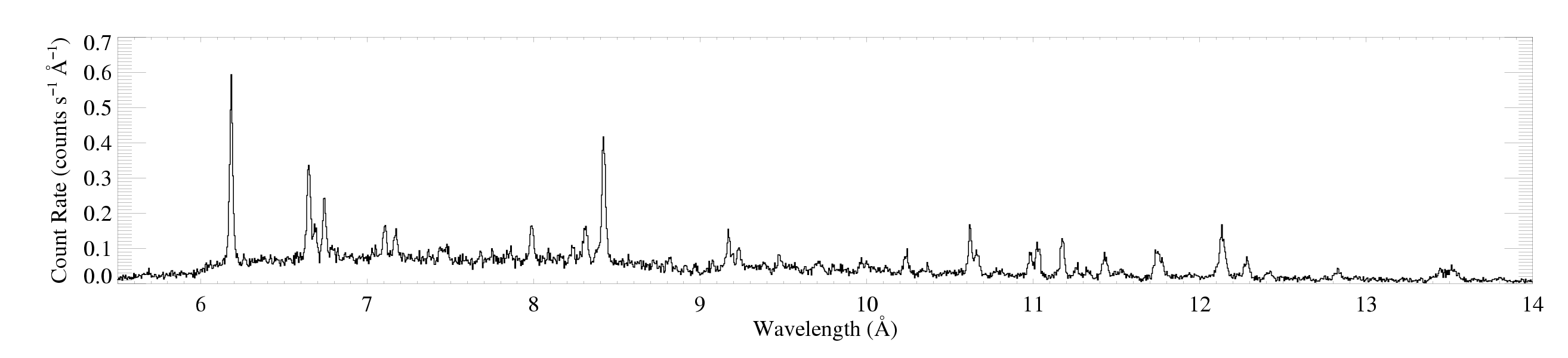 1 Ori C
z Ori
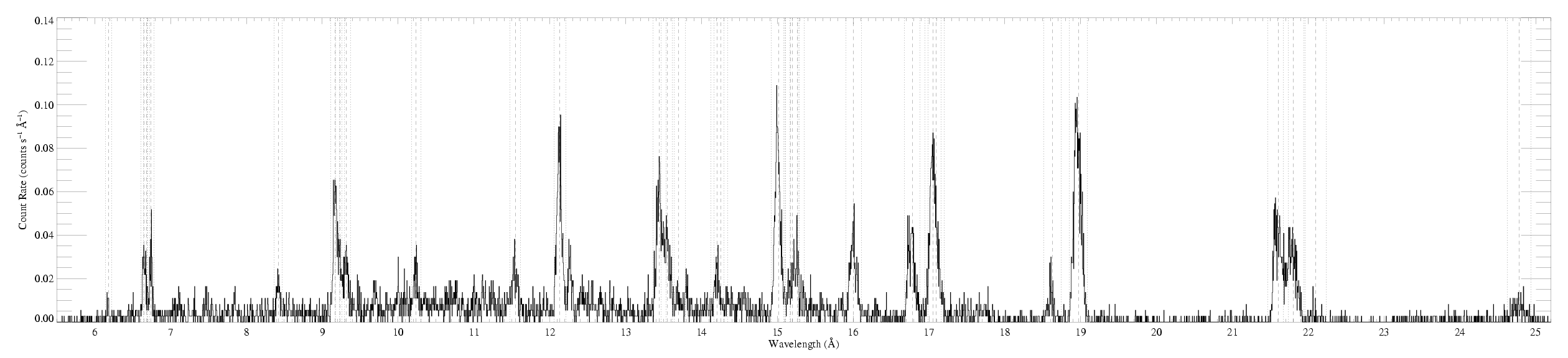 t Sco does have a hard spectrum and narrow lines
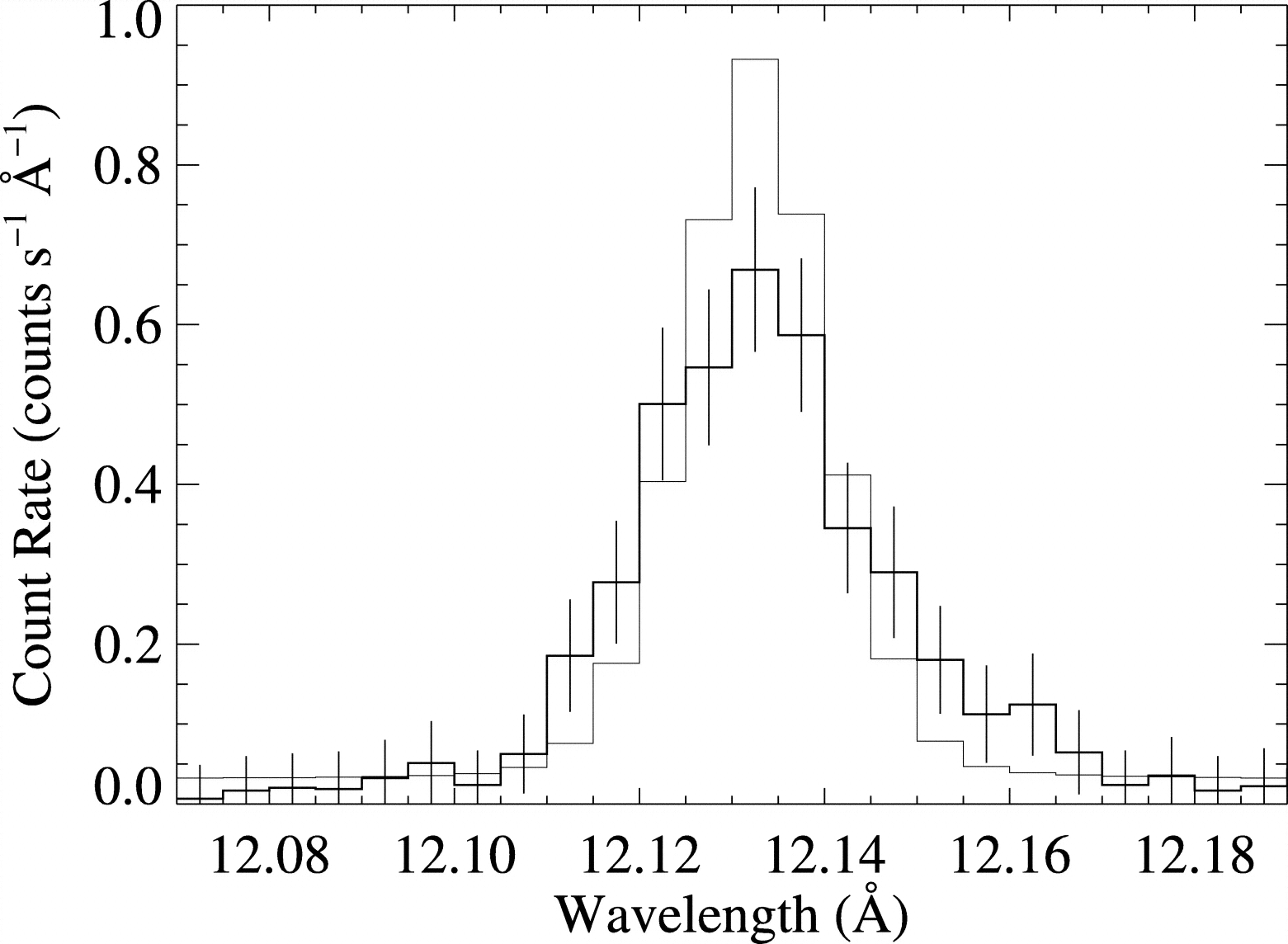 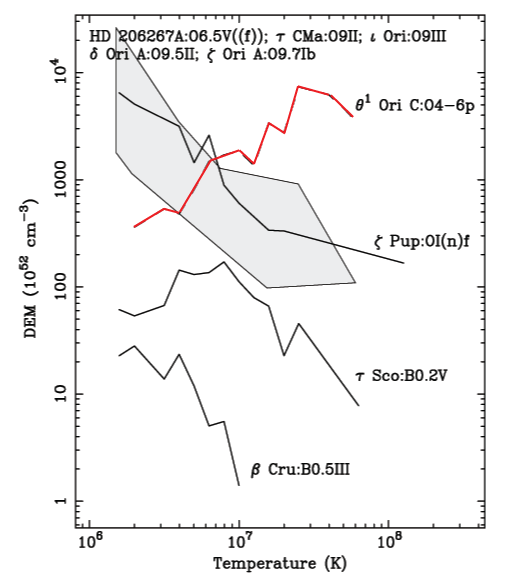 Ne Lya compared to instrumental response: narrow
t Sco: closed loop region is near the star…
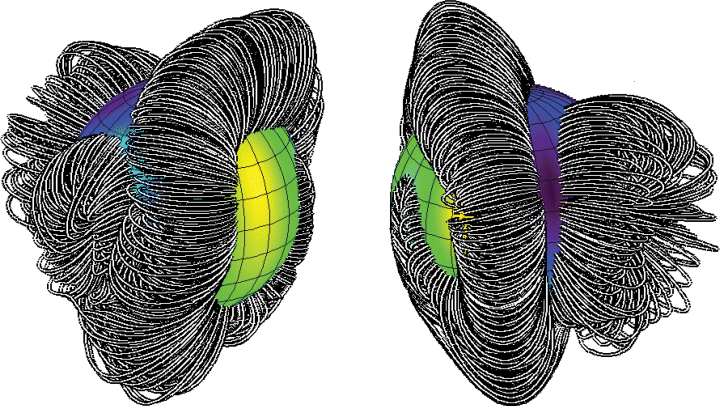 t Sco: closed loop region is near the star…
…f/i ratios tell us X-rays are far from the star (~3Rstar)
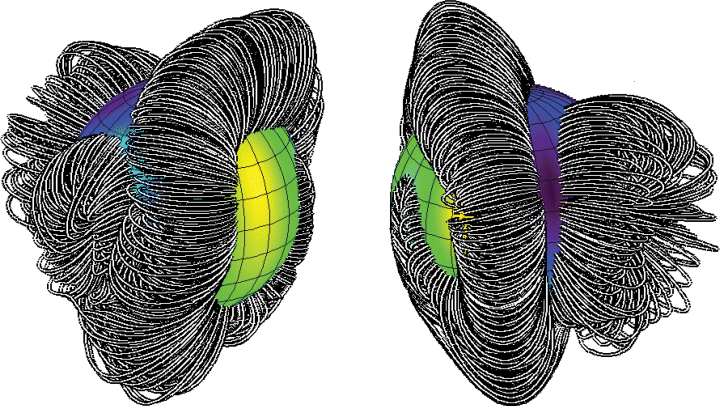 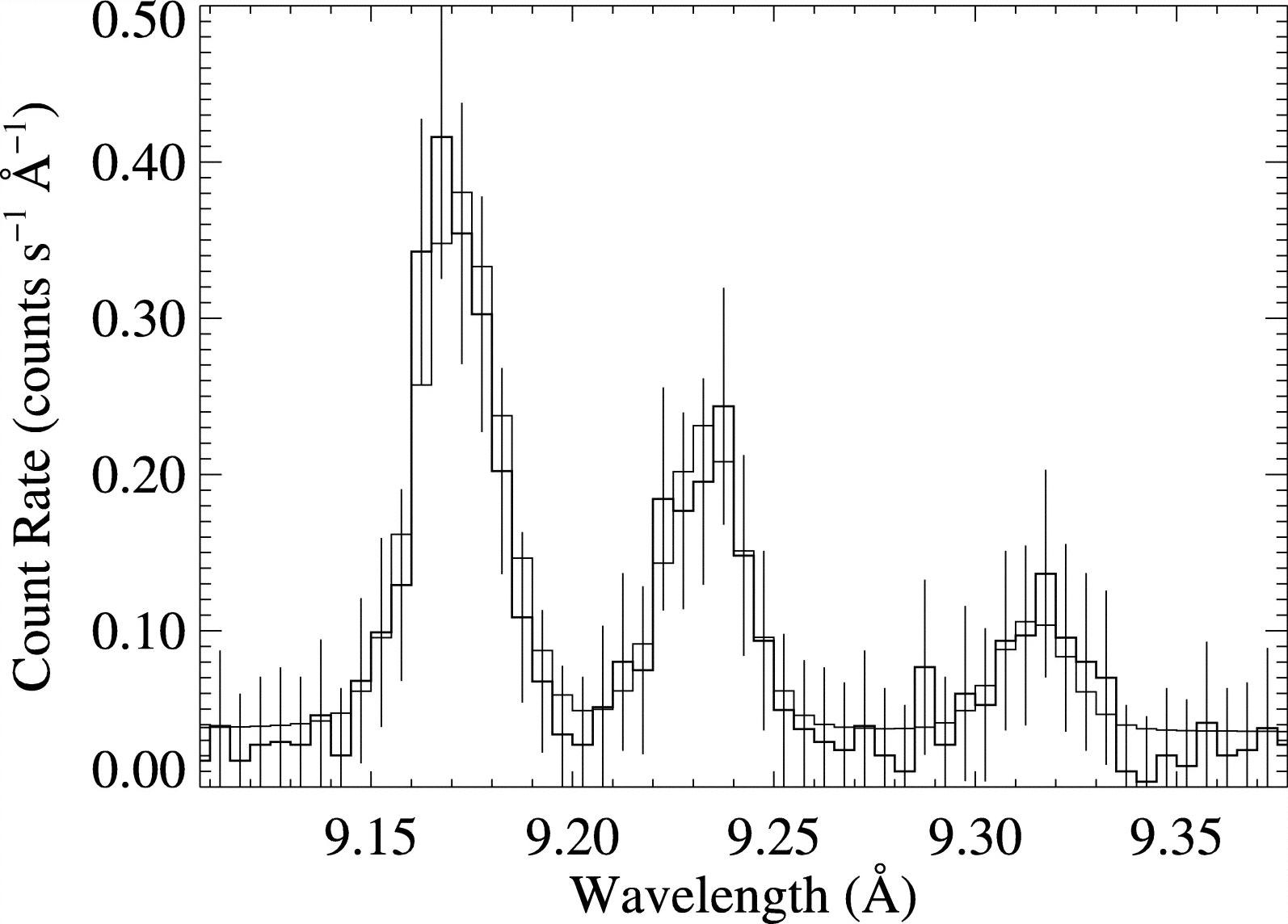 i
f
Do He-like f/i ratios provide evidence of hot plasma near the photospheres of O stars?
Do He-like f/i ratios provide evidence of hot plasma near the photospheres of O stars?
No, I’m afraid they do not.
Features are very blended in most O stars: here, the three models are statistically indistinguishable
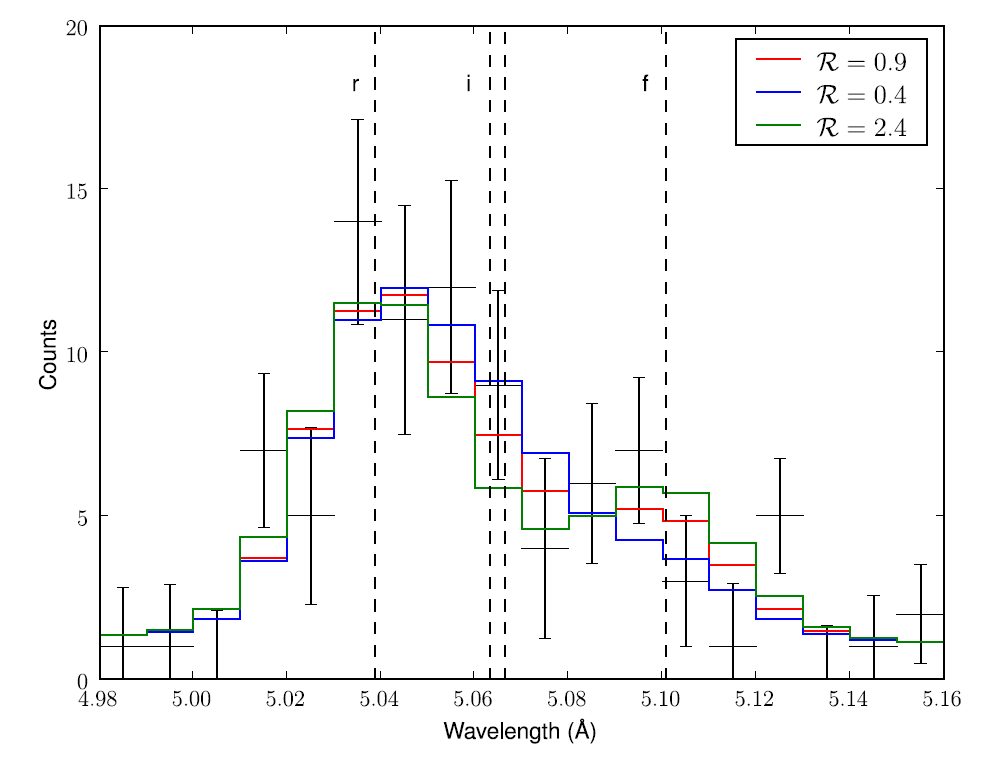 locations span 1.1 Rstar to infinity
z Pup S XV Chandra MEG
s Ori E (h* ~ 107: RRM+RFHD)
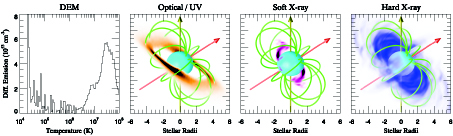 Chandra ACIS (low-resolution, CCD) spectrum
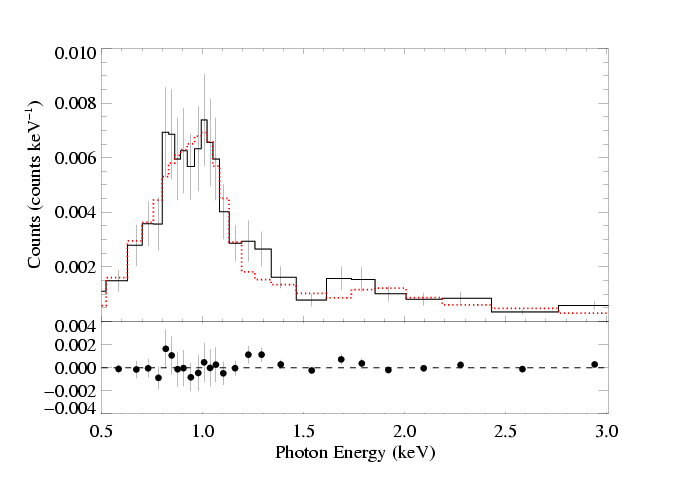 DEM derived from Chandra ACIS spectrum
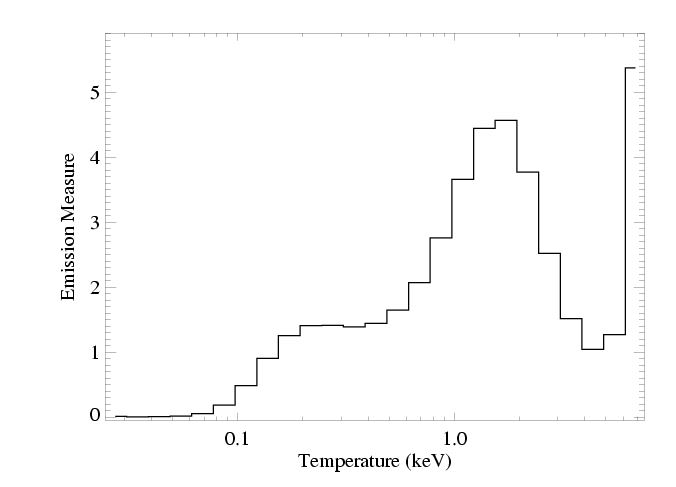 DEM from RFHD modeling
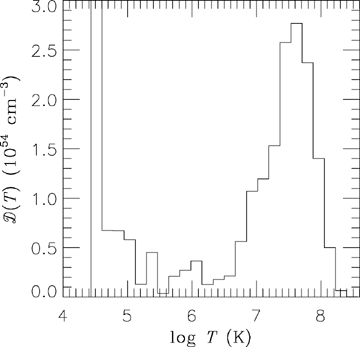 Observed & theoretical DEMs agree well
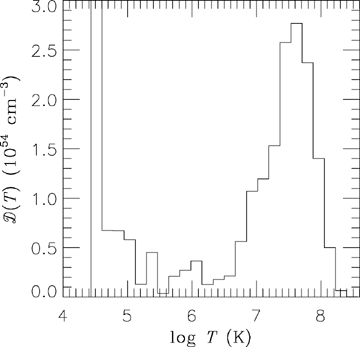 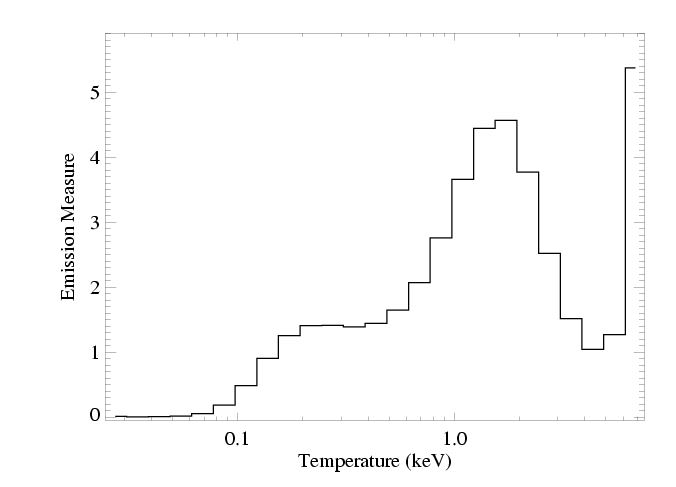 RFHD (Townsend, Owocki, & ud-Doula 2007, MNRAS, 382, 139 )
astro.swarthmore.edu/~cohen/presentations/MiMeS2/hav-rfhd-4p.avi
Conclusions
MCWS dynamical scenario explains q1 Ori C well…but, in detail, MHD models do not reproduce all the observational properties
Most other magnetic massive stars have X-ray emission that is different from q1 Ori C 
Some have soft X-ray spectra with broad lines
Closed field regions may not always be associated with the X-rays (t Sco)
f/i ratios, hard X-rays, variability in massive stars…not unique to magnetic field wind interaction